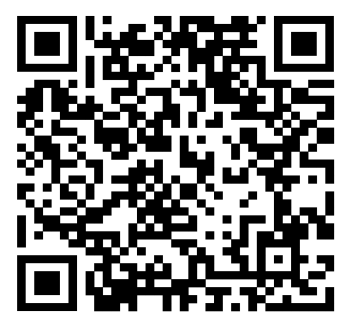 Адаптация студентов первого курса 
в образовательной среде вуза
Адаптация студентов первого курса в образовательной среде вуза : учебно-методическое пособие / А.Н. Атарова, М.А. Бахир, А.Л. Глушкова, Г.Ю. Иконникова, С.В. Ильинский, Ю.Г. Карпеченкова, Н.Б. Лисовская, Т.А. Новикова, М.С. Новиков, С.Б. Пашкин, Л.Ю. Савинова, О.А. Чувгунова. – Санкт-Петербург: Издательство РГПУ им. А.И. Герцена, 2024. – 76 с. 

Напечатано по решению редакционно-издательского совета РГПУ им. А. И. Герцена
Рецензенты: 
канд. психол. н., доцент  С.В. Васильева (РГПУ им. А. И. Герцена);
канд. психол. н., доцент И.В. Осипчук (СПбУ ГПС МЧС России)
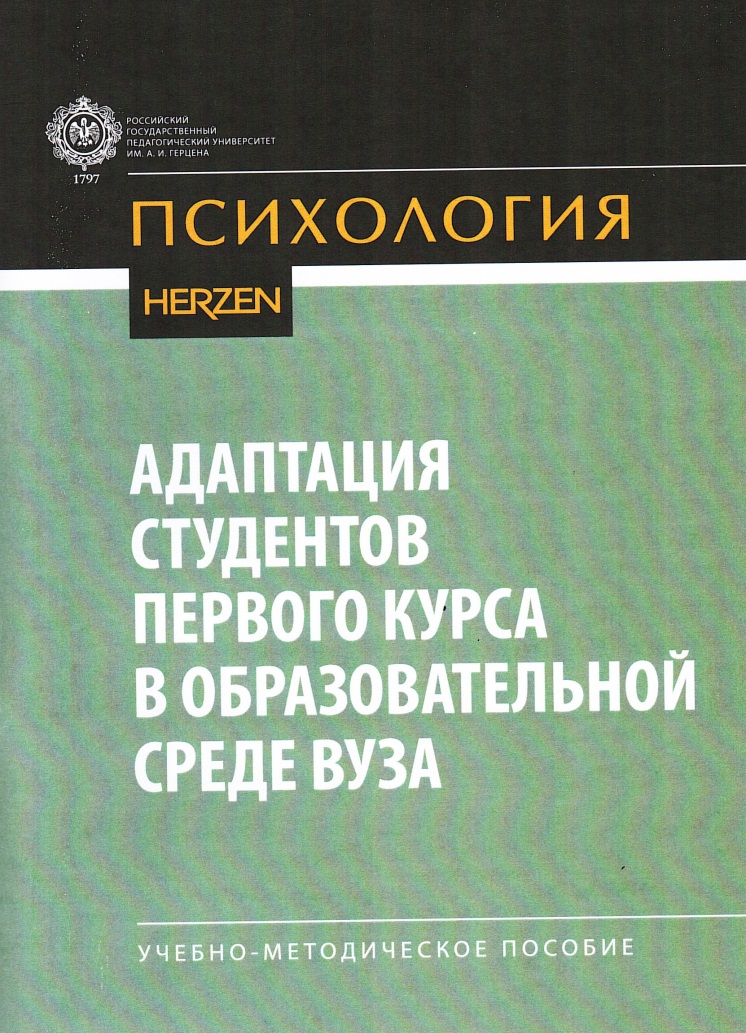 Авторский коллектив
Авторский коллектив
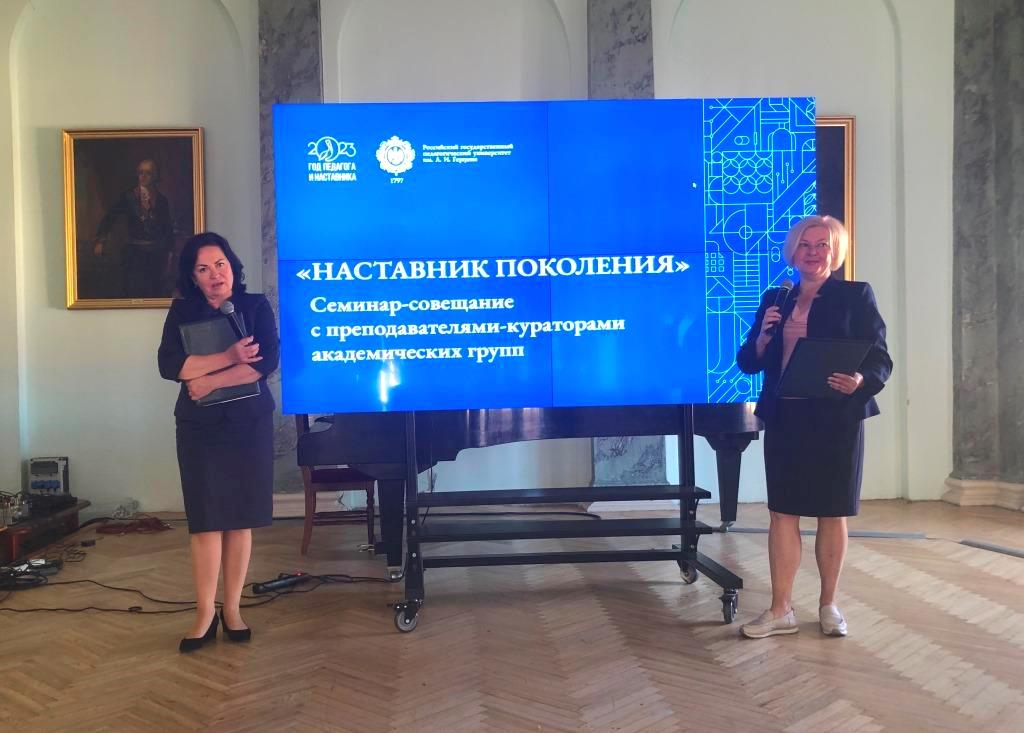 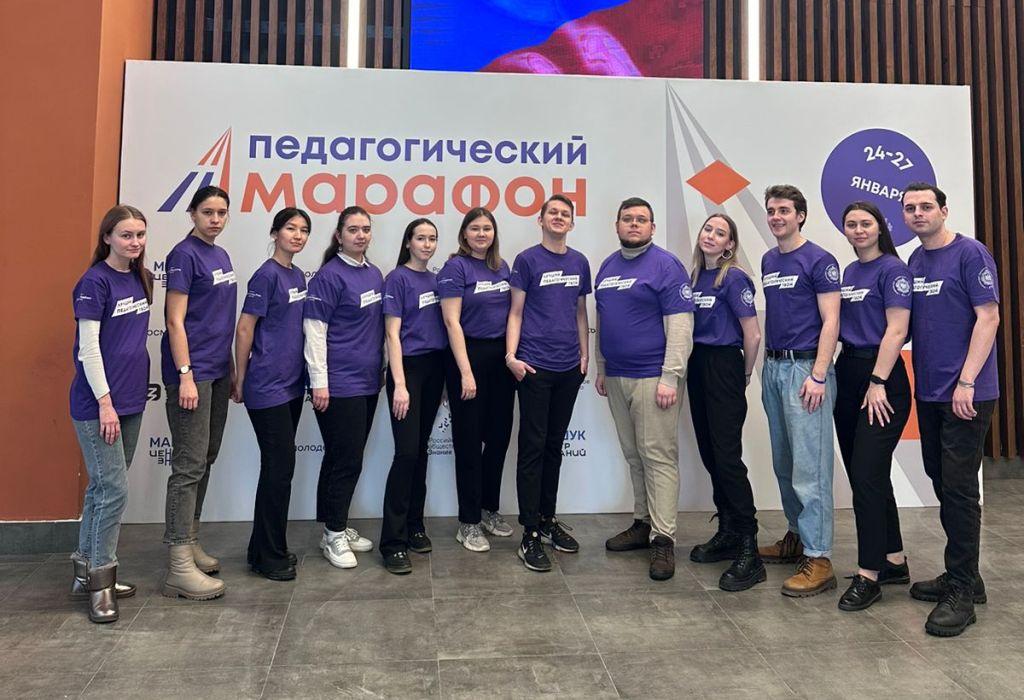 Аннотация
Учебно-методическое пособие подготовлено с целью помощи кураторам академических групп в реализации воспитательной деятельности по адаптации студентов первого курса. Пособие посвящено проблеме адаптации студентов первого курса в образовательной среде вуза, выявлению условий, способствующих успешной адаптации первокурсников. 
Пособие предназначено для кураторов академических групп, студентов-кураторов, специалистов, организующих воспитательную работу в образовательных организациях высшего образования.
Цель и задачи проекта/назначение разработки, экспоната
Проблема адаптации студентов в вузе на начальном этапе профессионального становления является чрезвычайно актуальной в психологии и педагогике. Стремительные изменения, происходящие в общественно-политической жизни, требуют изменения и в системе образования высшей школы. 
Психологическую адаптацию человека можно определить как приспособление личности к существованию в обществе в соответствии с социальными требованиями этого общества и с собственными потребностями, мотивами и интересами.
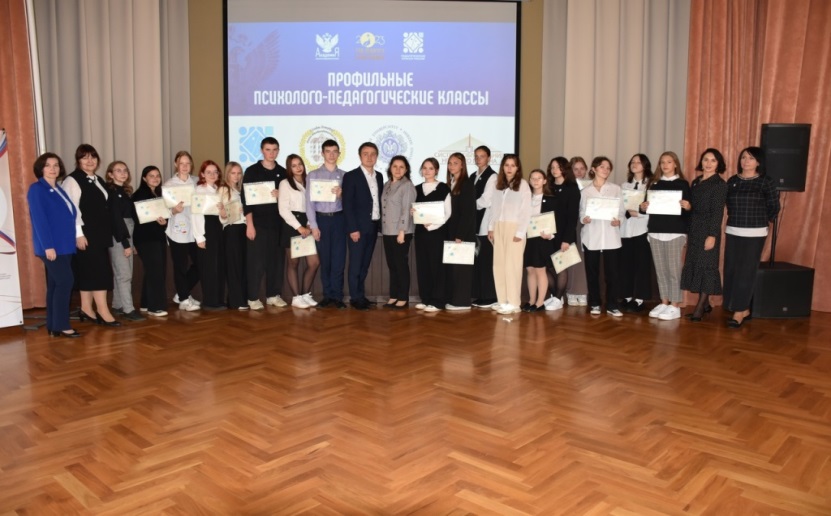 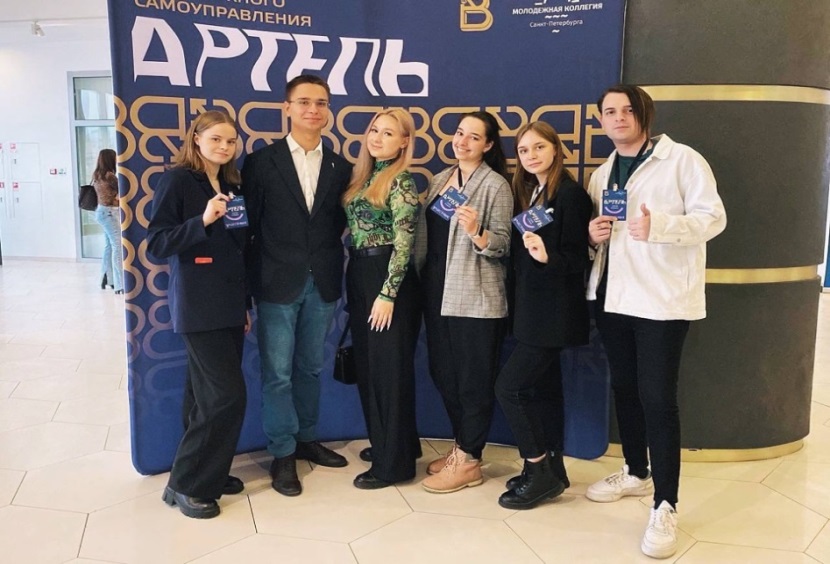 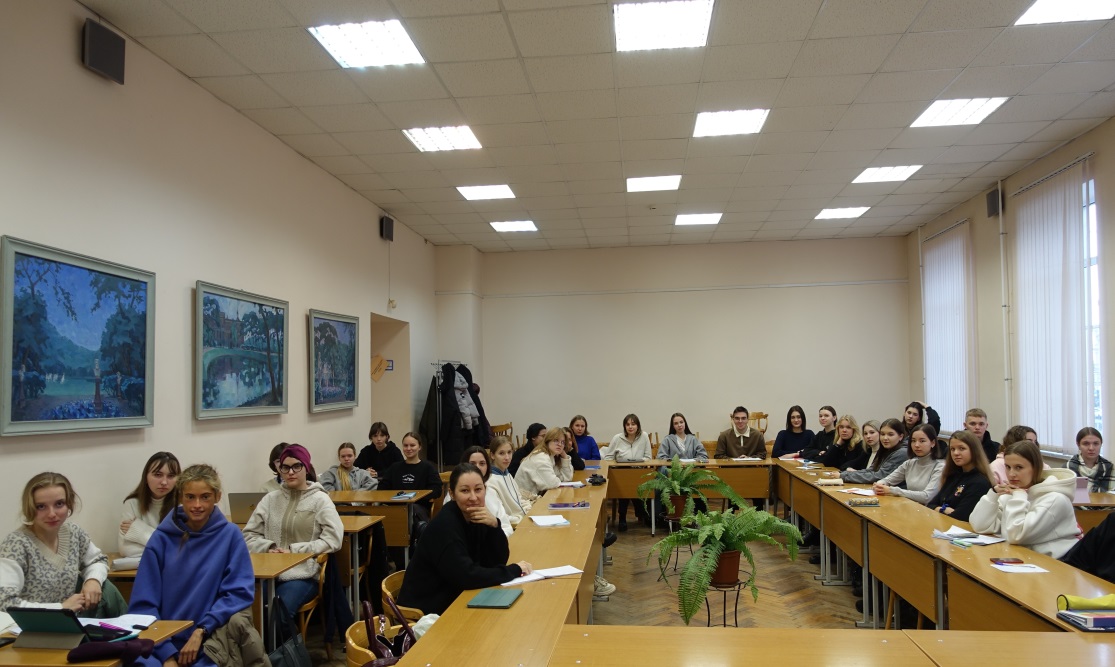 Цель и задачи проекта/назначение разработки, экспоната
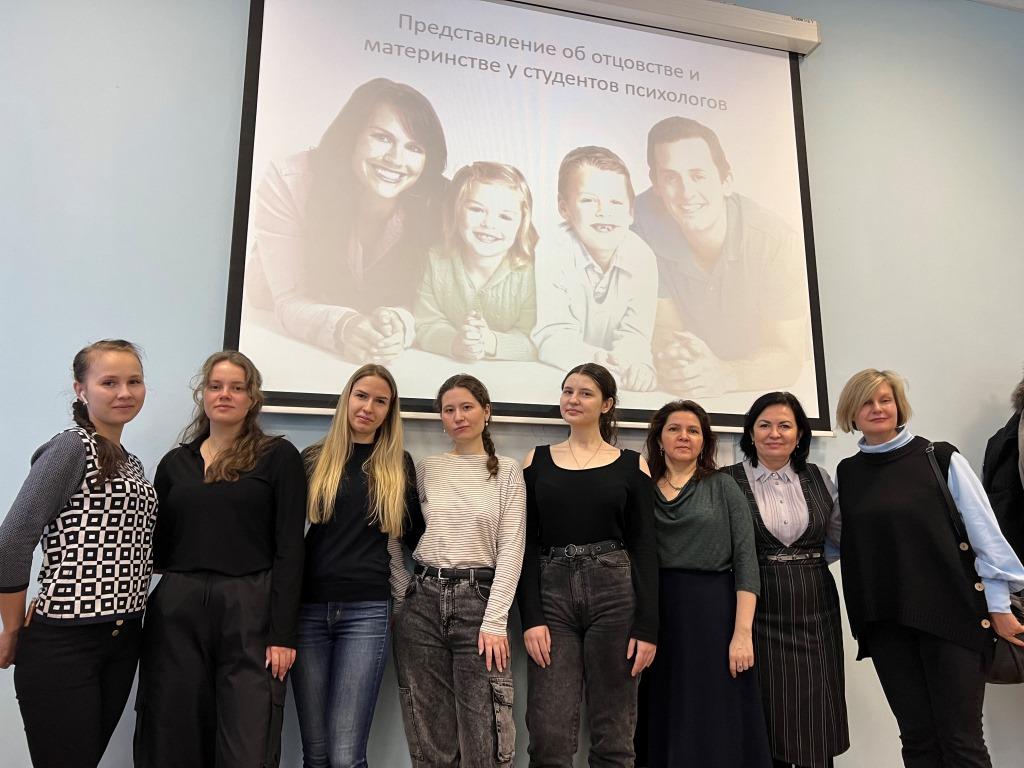 В психолого-педагогических исследованиях, проведенных среди студентов первокурсников, выявлена тесная взаимосвязь между характером оценки адаптации к студенческой жизни и социальным самочувствием студентов. Чем хуже социальное самочувствие первокурсников, тем труднее им адаптироваться к обучению в вузе. Этот факт отражает потребность в гармоничном по содержанию, гуманном и личностно ориентированном по направленности комплексном образовании и воспитании студентов.
В данном пособии адаптация рассматривается как процесс активного и творческого приспособления первокурсников к условиям не только обучения и воспитания в вузе, но вхождения в новую социальную роль студента и новую социальную ситуацию. Актуальность данного методического пособия определяется задачами оптимизации процесса адаптации студентов к обучению в вузе.
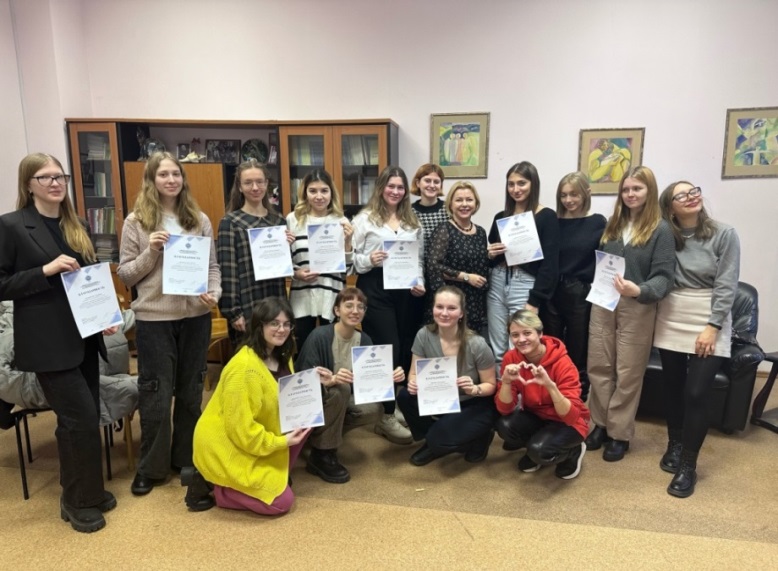 Цель и задачи проекта/назначение разработки, экспоната
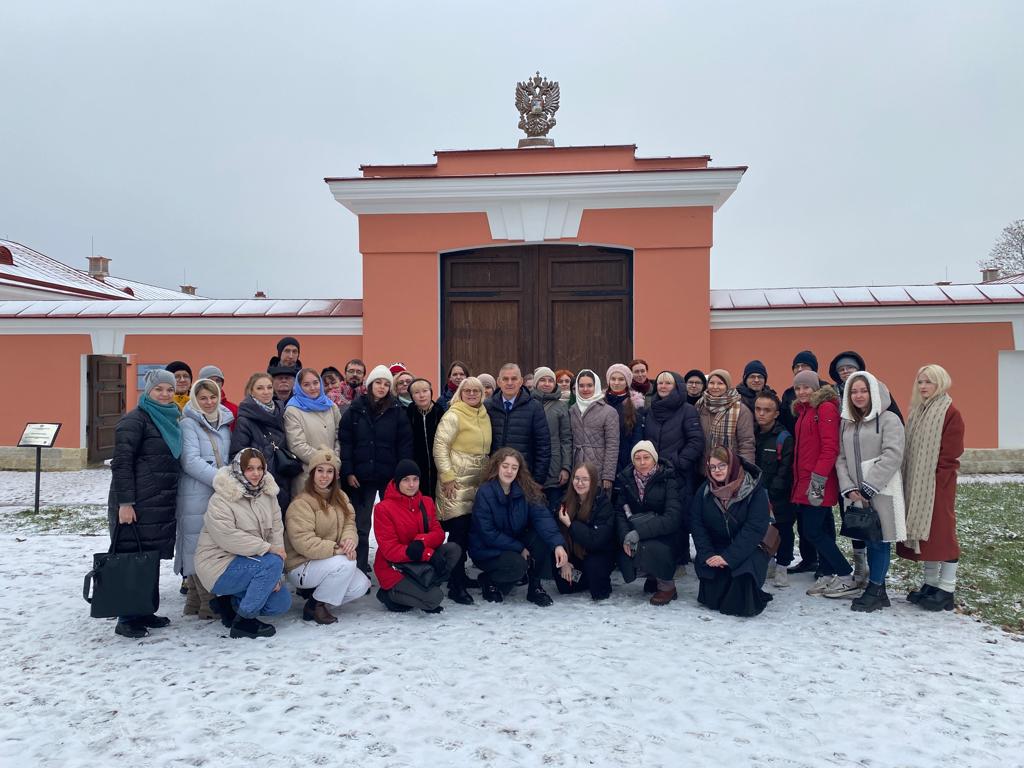 Своевременная адаптация первокурсников к обучению в вузе является важным этапом личностного развития и профессионального становления будущего специалиста. Включенность в учебный процесс, профессиональная мобильность специалистов, окончивших вуз, их конкурентоспособность зачастую зависит от того, насколько успешно прошла адаптация. О всех трудностях и проблемах, которые возникают у студентов на начальном этапе обучения в вузе лучше всех осведомлены опытные кураторы академических групп и психологическая служба вуза. В РГПУ им. А.И. Герцена для студентов созданы самые благоприятные психолого-педагогические и социальные условия для успешной адаптации.
Данное методическое пособие авторский коллектив посвятил разработке мер, способствующих сокращению адаптационных периодов у первокурсников и выявлению условий, облегчающих или затрудняющих адаптацию.
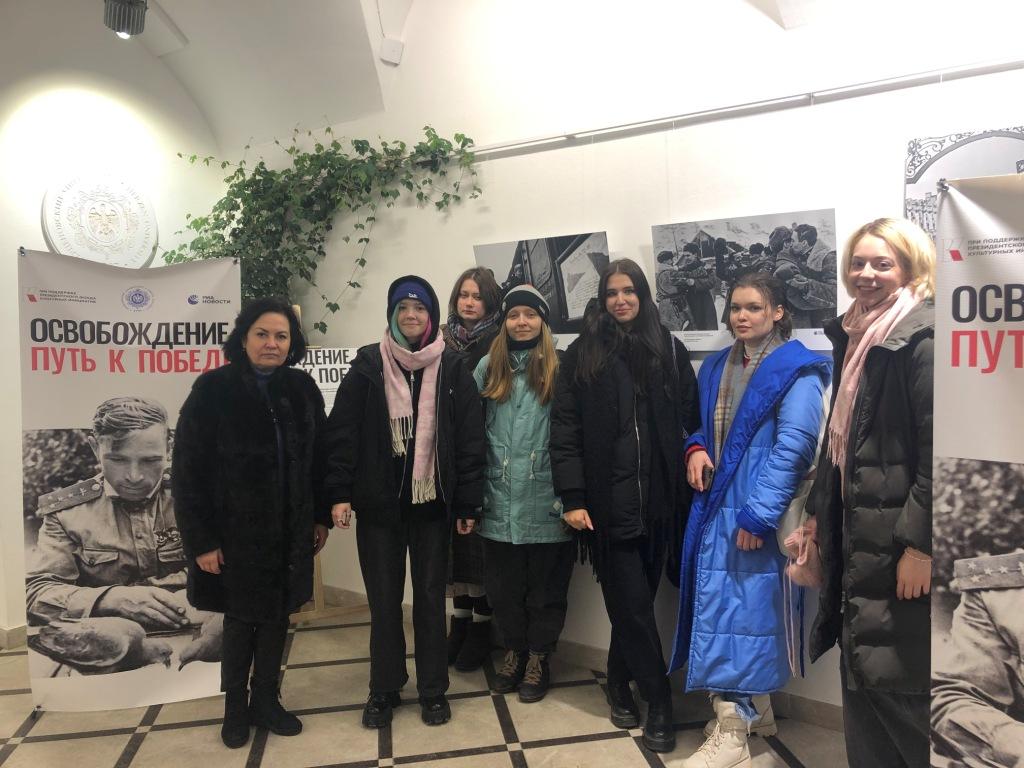 https://www.elibrary.ru/item.asp?id=60412645
Содержательная информация
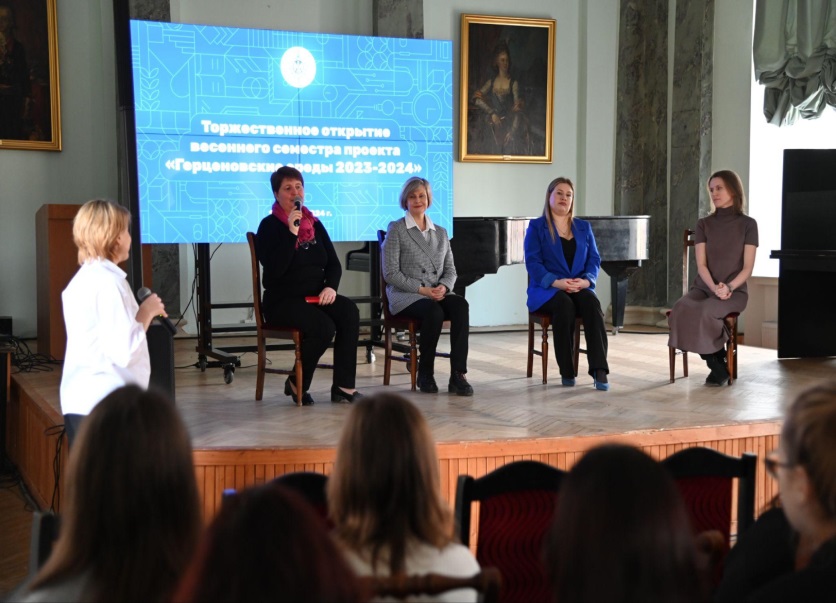 Некоторые содержательные аспекты предмета исследования
Считается, что на процесс положительных перемен в поведении влияют:
генетическая обусловленность чувствительности человека к подкреплению – наличие индивидуальных различий в легкости либо затрудненности обусловливания тех или иных конкретных форм поведения;
 система позитивного подкрепления «правильного» поведения;
качество вербальной среды, в которой человек получает в той или иной форме обратную связь в ответ на свое поведение (одобрение – неодобрение);
подкрепляющее научение – развитие способности к смене «выученного» ранее поведения в соответствии с условиями актуальной (отличающейся от предыдущего опыта) ситуации, которая заключается, прежде всего, в умении различать стимулы и паттерны;
 индивидуальный контроль над поведением, рассматриваемый как модификация нежелательного поведения, а не его подавление.
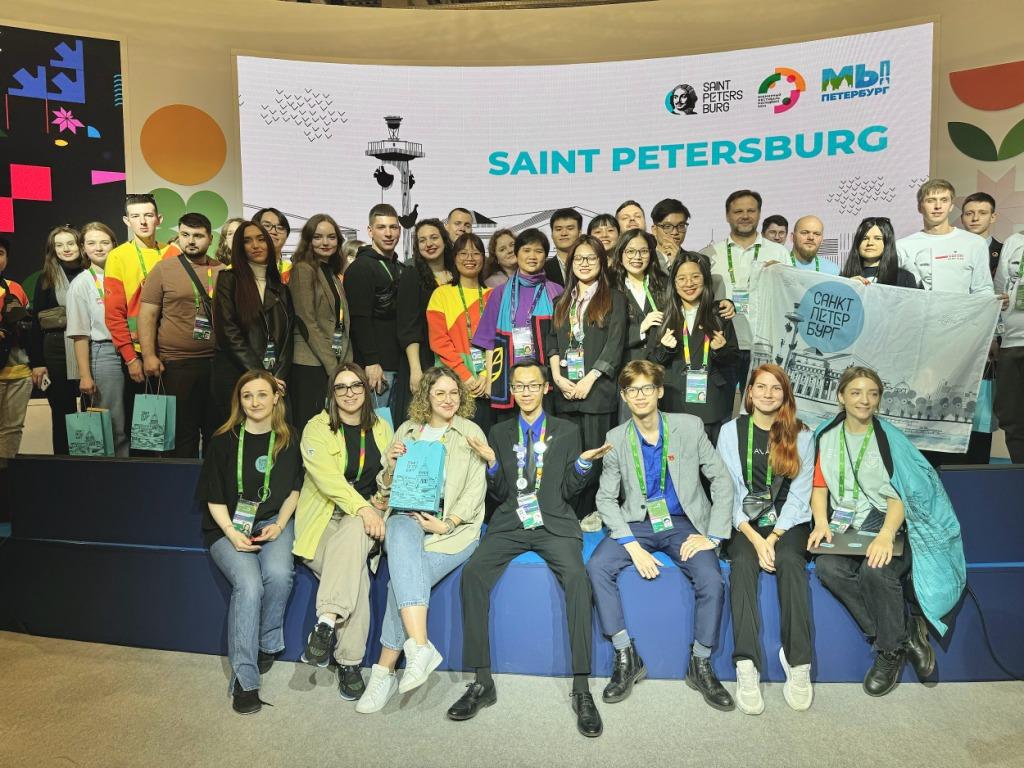 Некоторые содержательные аспекты предмета исследования
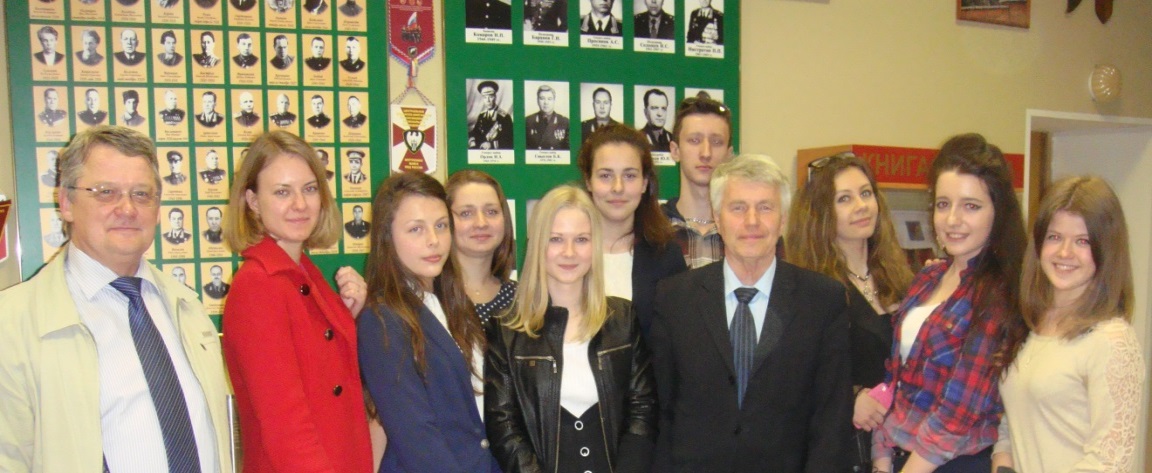 Программа воспитания как часть основной профессиональной образовательной программы  подготовки специалиста в вузе.
Воспитательная деятельность строится от первого курса к выпускному на основе приобщения обучающихся к фундаментальным ценностям отечественной культуры.
Целью воспитательной работы является создание условий, содействующих развитию социальной, профессиональной и культурной компетентности обучающихся, развитию личности, способной к самостоятельному жизненному выбору, уважающей права и свободы других людей, патриотично настроенной молодежи с независимым мышлением, обладающей созидательным мировоззрением, профессиональными знаниями, демонстрирующей высокую культуру, в том числе культуру межнационального общения, ответственность и способность принимать самостоятельные решения, нацеленные на повышение благосостояния страны, народа и своей семьи.
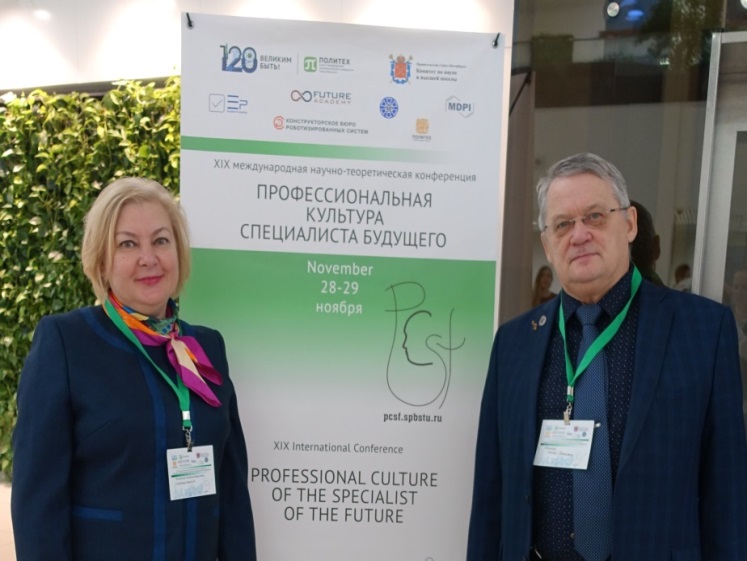 Некоторые содержательные аспекты предмета исследования
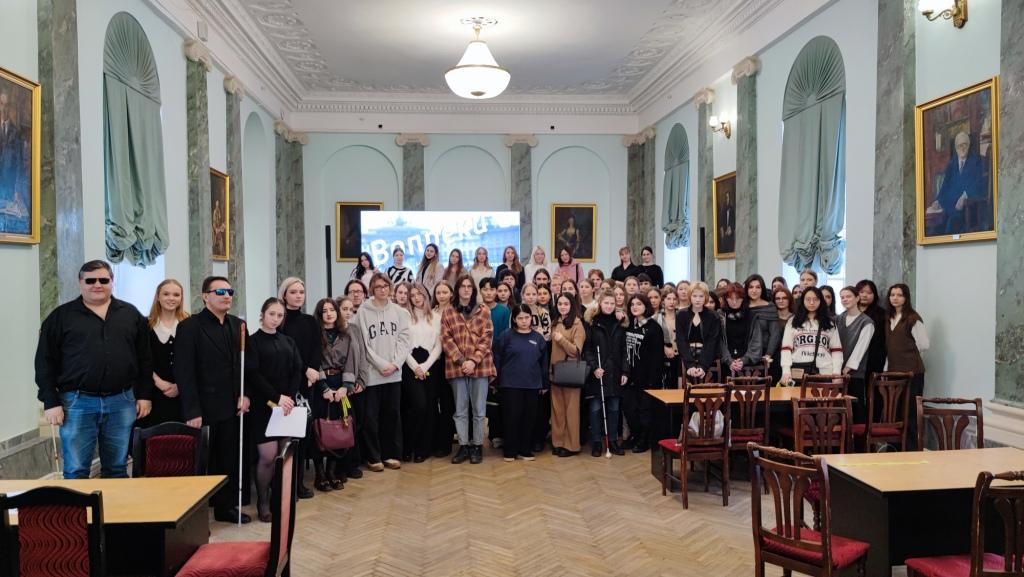 Задачи воспитательной работы:
1. Приобщение к нравственным идеалам и ценностям российского общества, к ценностям, которые связаны с воспитанием патриота-гражданина и с будущей профессиональной деятельностью, в также с профессионально-личностным развитием личности.
2. Воспитание патриота-гражданина - воспитание студентов как граждан правового, демократического государства, способных к созидательному решению личных и общественных проблем в условиях гражданского общества и быстро меняющегося мира.
3. Воспитание профессионала, работающего в сфере Человек-Человек – воспитание студентов как профессионально компетентных специалистов, способных решать профессиональные проблемы на основе гуманистических ценностей и ответственного нравственного выбора средств ее решения.
4. Профилактика проявлений асоциального поведения студентов - противодействие деструктивным явлениям и негативным социальным процессам в молодежной среде.
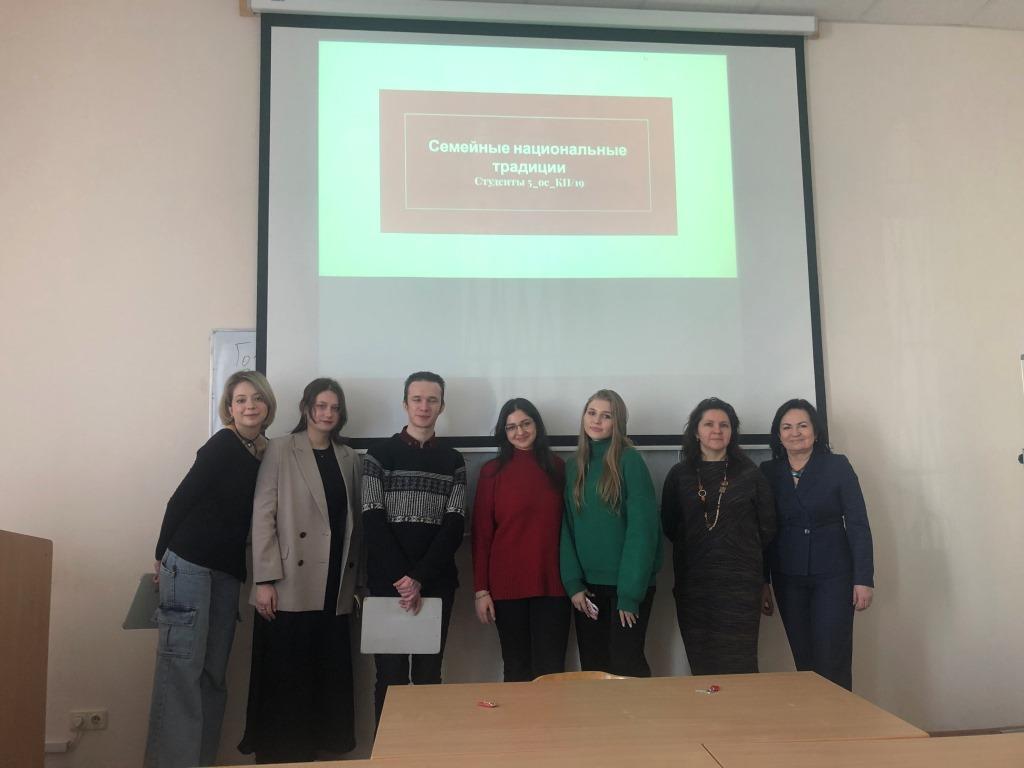 Некоторые содержательные аспекты предмета исследования
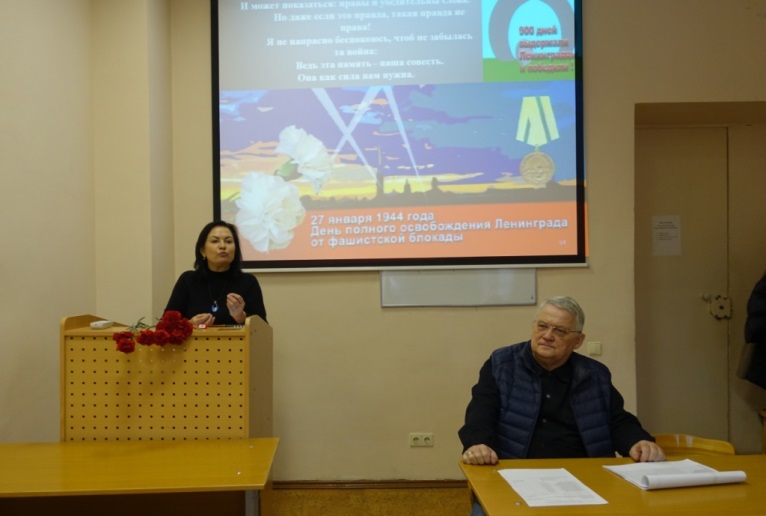 Формы воспитательной работы.
Для реализации цели и задач рекомендуется создание студенческих сообществ/объединений: «Строим будущее вместе», «Впереди всех», «Мы разные, но мы вместе»,  «Никто не забыт и ничто не забыто»,  «Психолог - профессия будущего», «CО - Волонтеры Блокадной Летописи Петербурга»,  «Профориентолог», «Будущее организационного психолога», которые, в свою очередь, разрабатывают и реализуют проекты, такие как «Студенческий спорт и здоровый образ жизни», «Студенческие отряды», «Студенческие медиа», «Гражданская активность и лидерские качества» и др.
Формы воспитательной работы: видеосеминары, решение кейсов, круглые столы, выставки, соревнования, выполнение норм ГТО, конференции, конкурсы, публикации статей, волонтерство, фестивали, мастер классы, эссе и др.
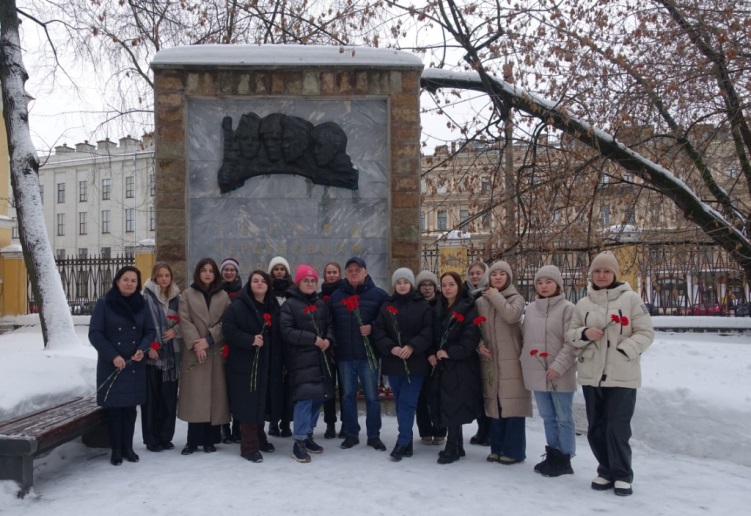 Некоторые содержательные аспекты предмета исследования
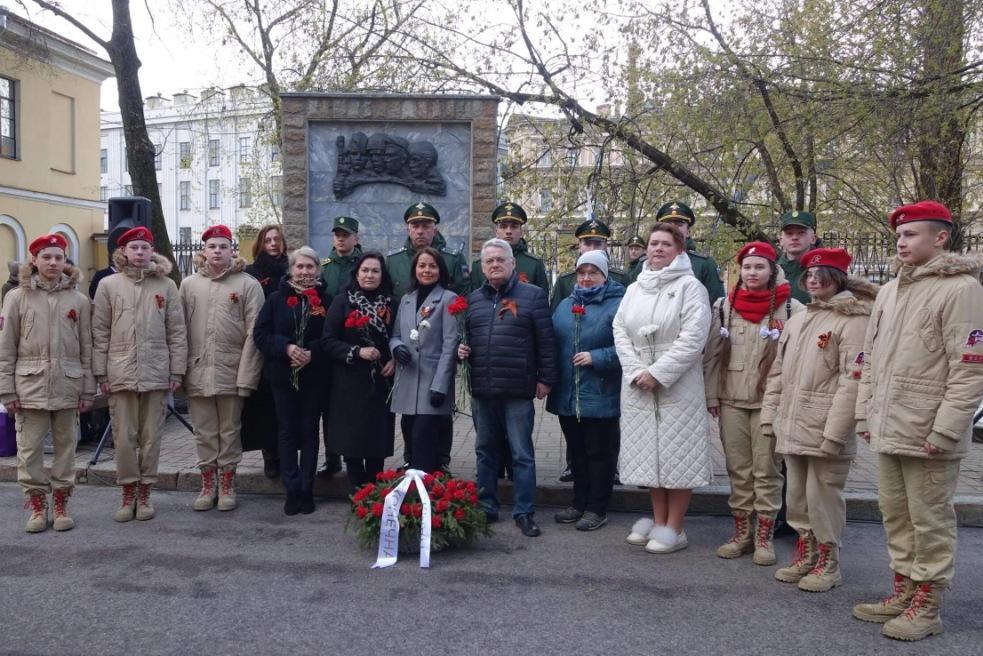 Работа по воспитанию обучающихся в РГПУ имени А.И Герцена.
На уровне структурных и линейных подразделений вуза к данной работе на примере РГПУ имени А.И. Герцена привлекаются: 
- Управление по связям с общественностью.
- Объединенная профсоюзная организация.
- Офис по реализации стратегических проектов.
- Центр профилактики экстремизма.
- Центр талантливой молодежи и работы с абитуриентами.
- Центр сохранения культурного наследия им. И.А. Ильина.
- Руководители педагогических коллективов, образовательных программ, кураторы учебных групп, преподаватели, студенты.
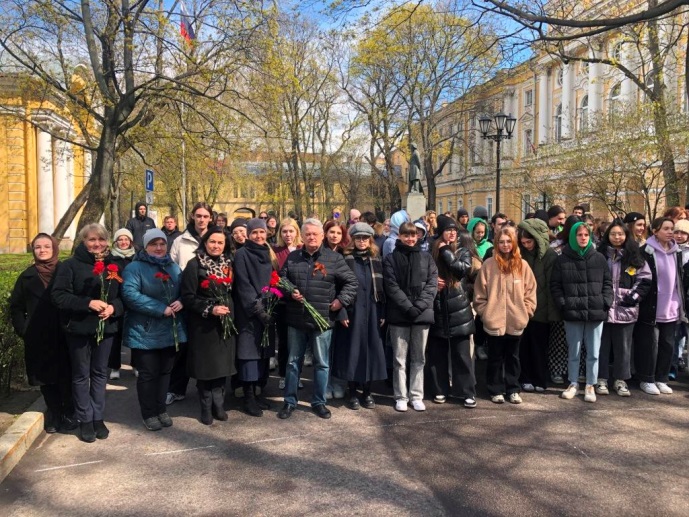 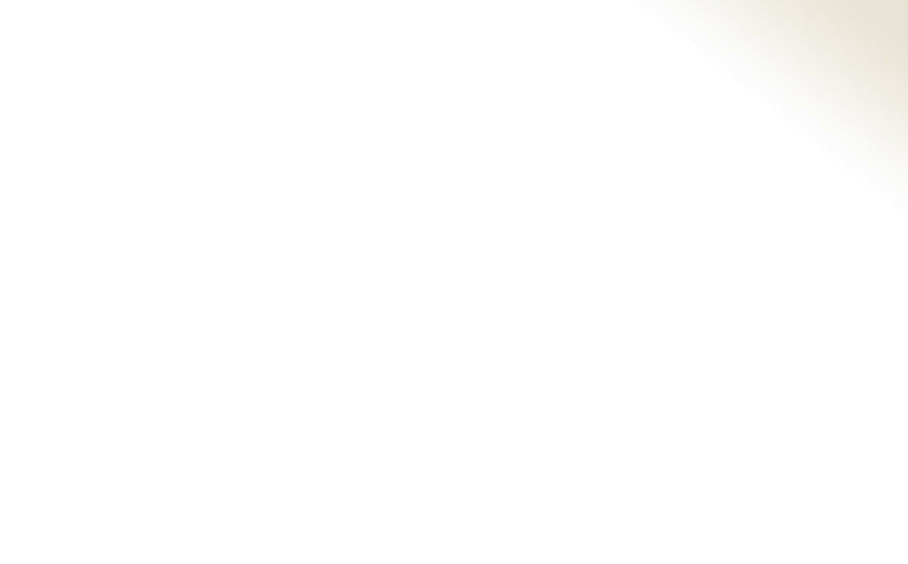 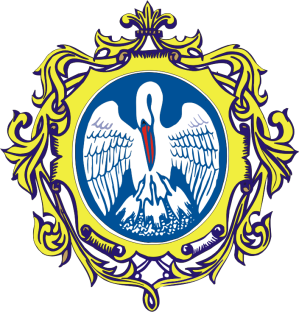 Рабочая программа воспитания 
в РГПУ им. А.И. Герцена
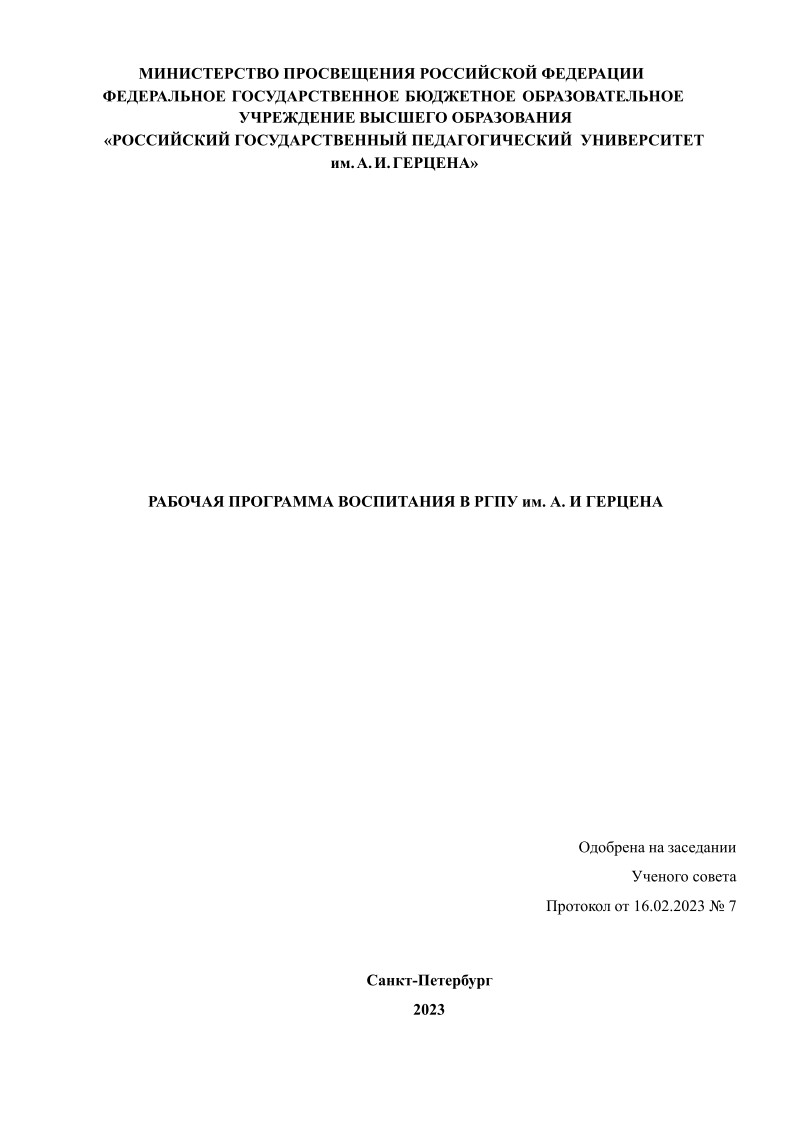 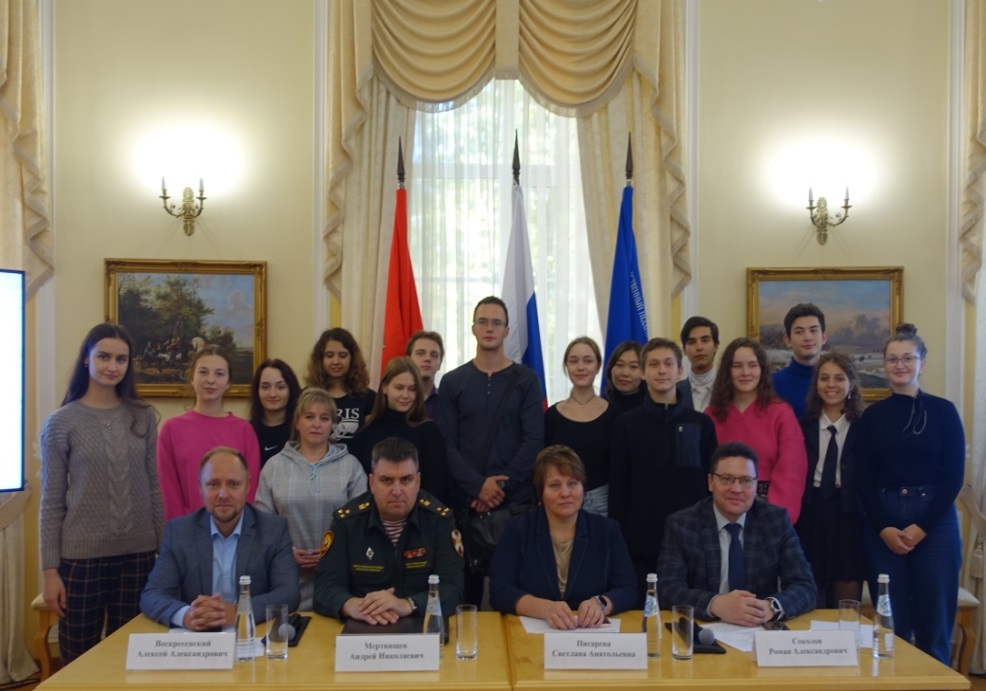 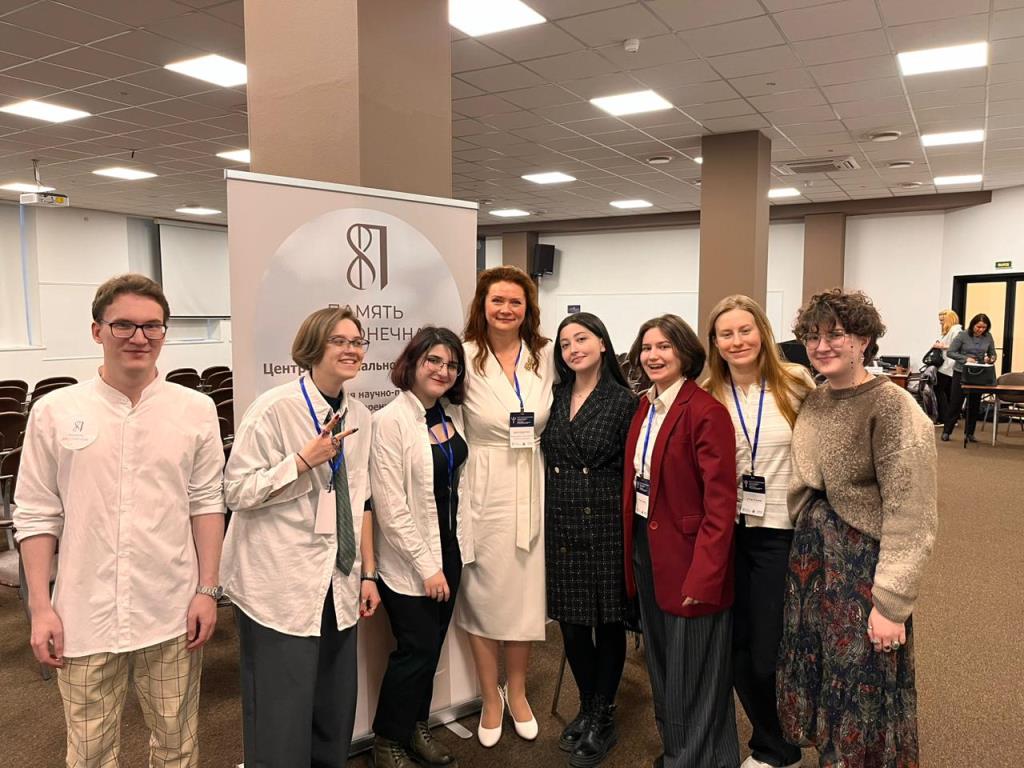 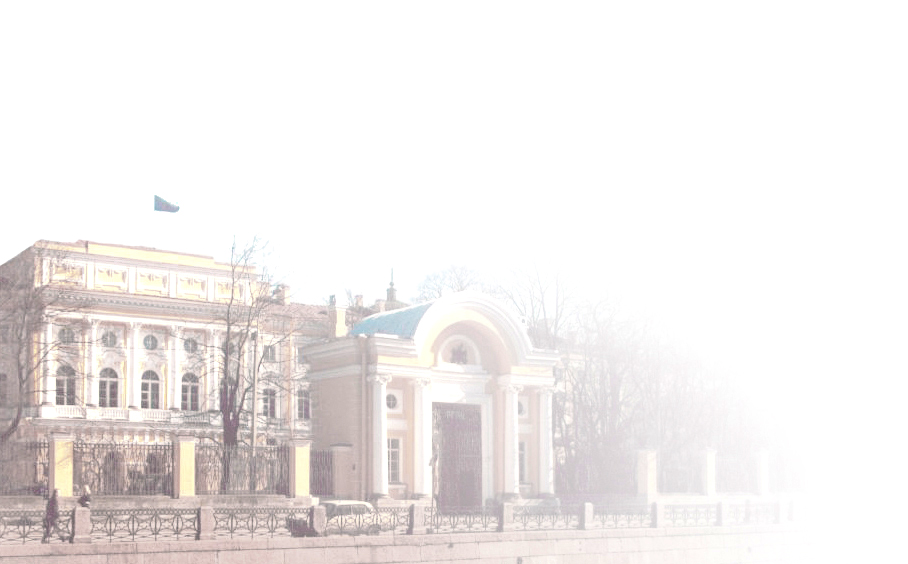 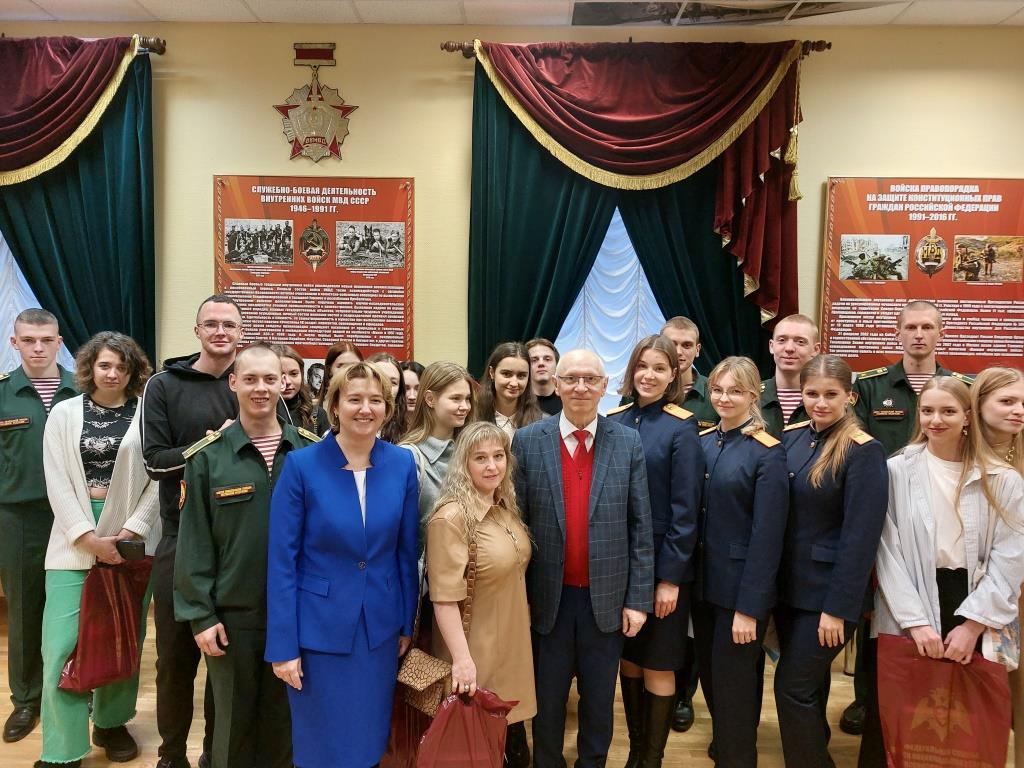 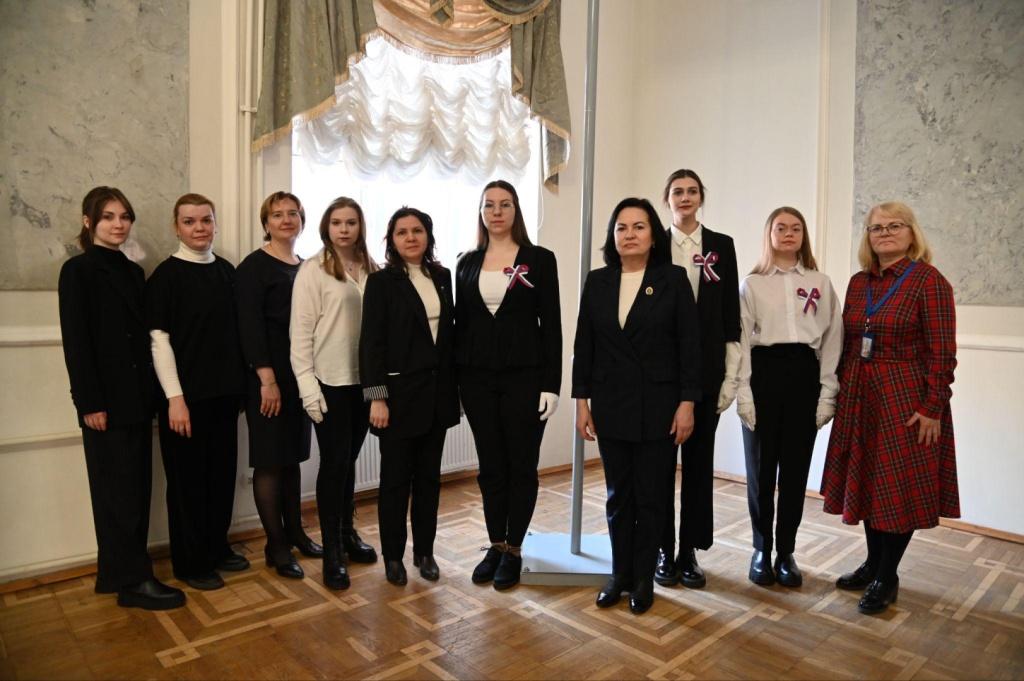 [Speaker Notes: Обратить внимание, что вме это проекты положений, но выполнены на основе  результатов обсуждения на учебно-методическом объединении по направлению «Педагогическое образование»]
Наши выпускники – продолжатели традиций
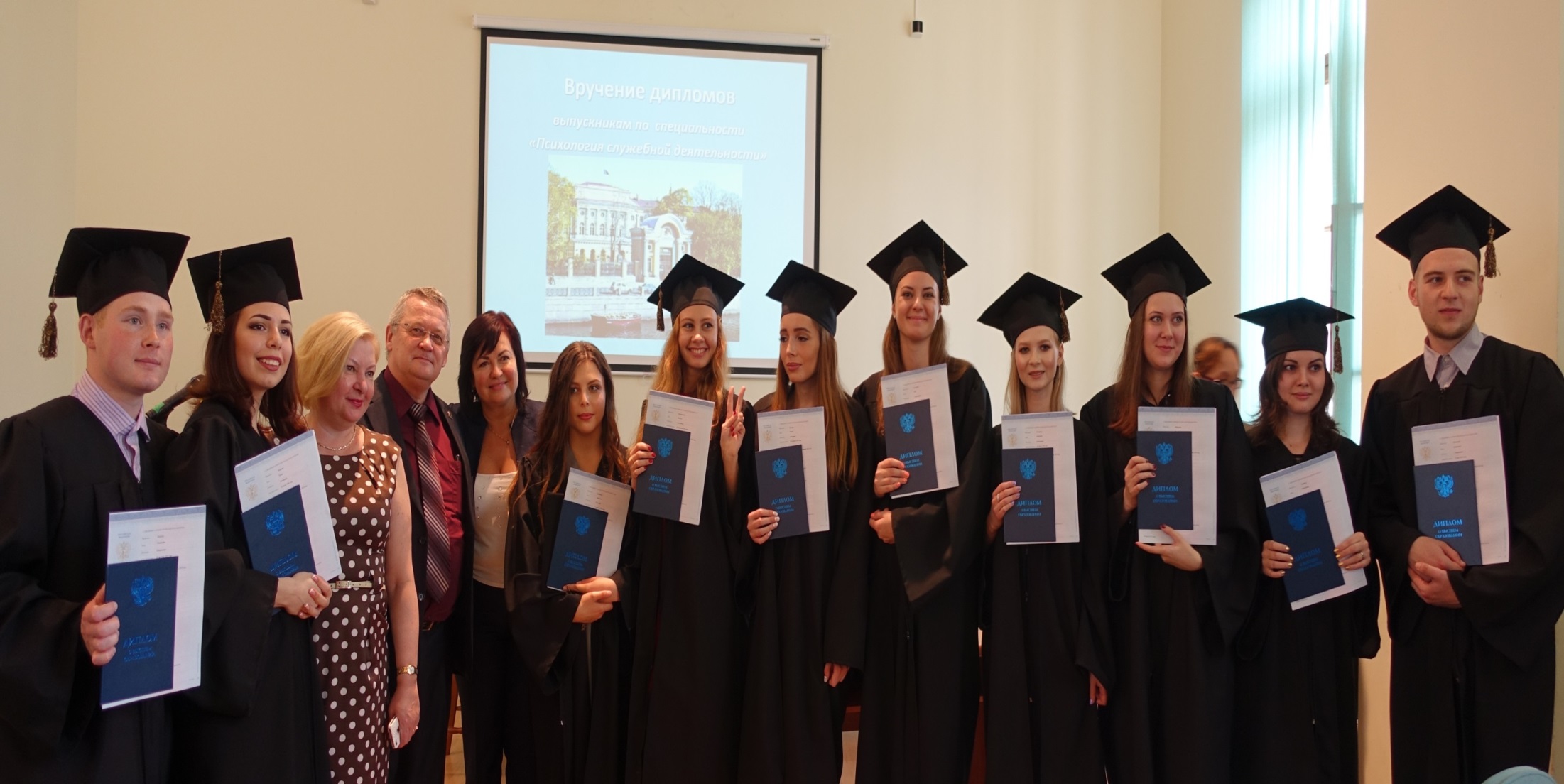 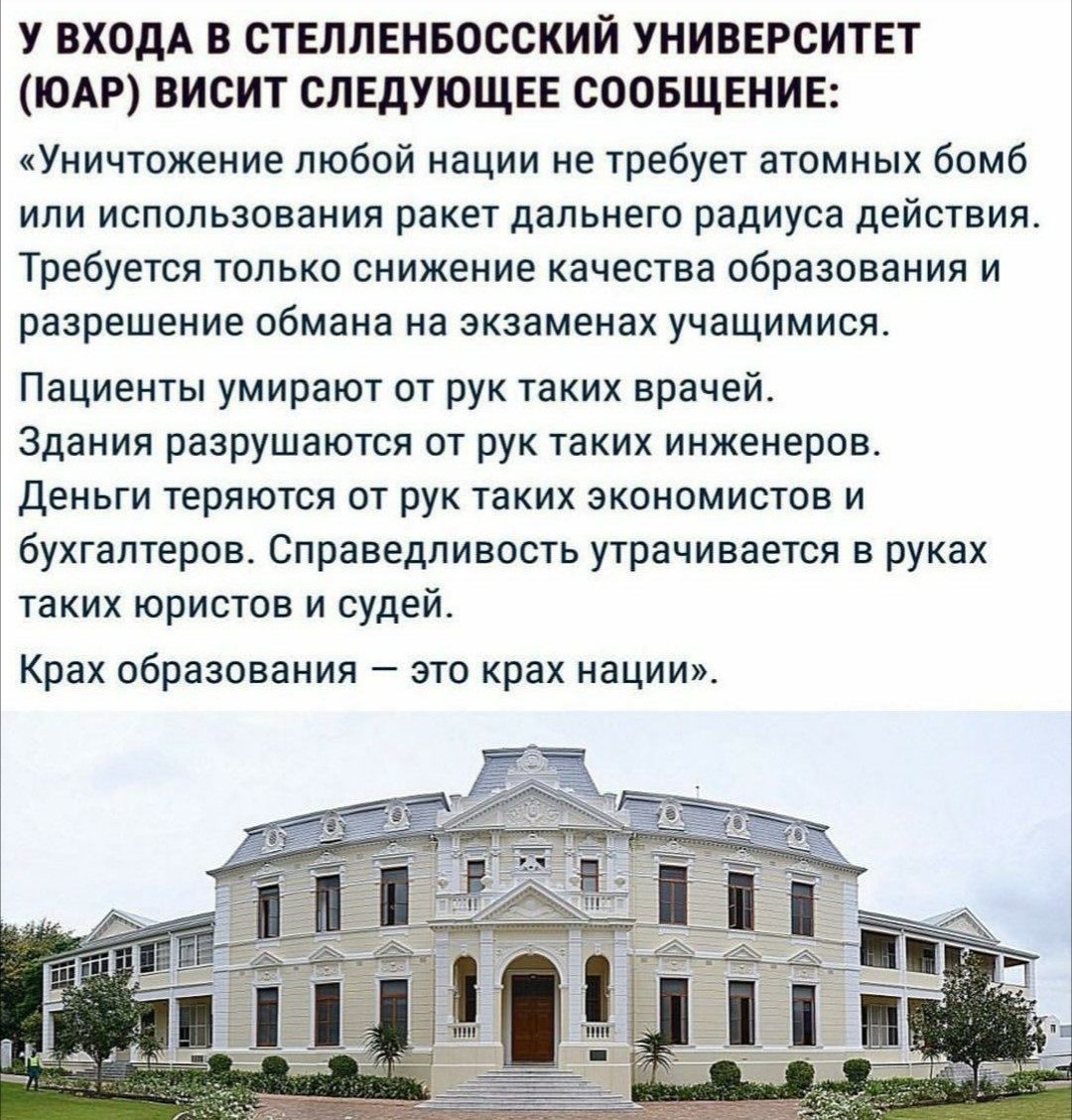 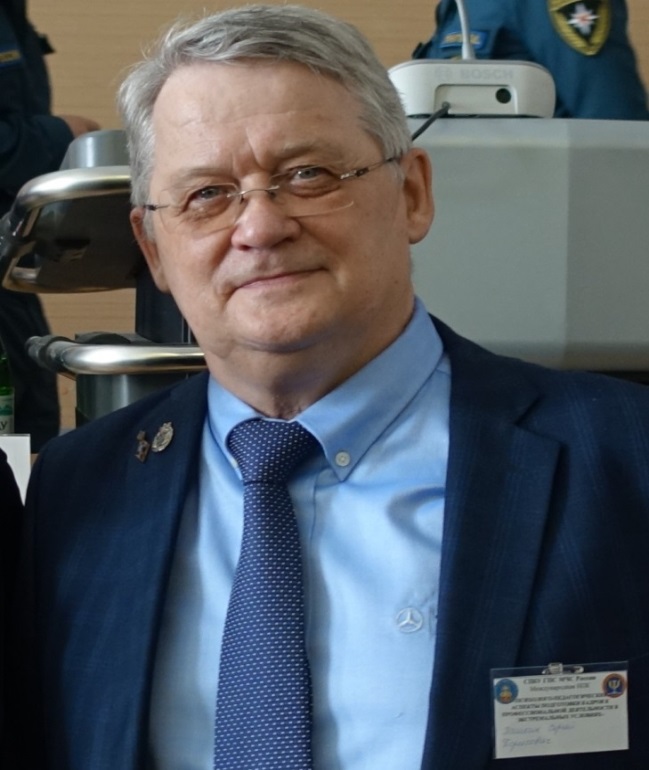 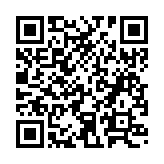 Контактная информация
Профессор кафедры психологии профессиональной деятельности и информационных технологий в образовании
Сергей Борисович Пашкин
sergejjpashkin@mail.ru  
+7(921)-759-69-44

Доцент кафедры психологии профессиональной деятельности и информационных технологий в образовании
Галина Юрьевна Иконникова
ikonnikova@inbox.ru  
+7(905)-213-55-11
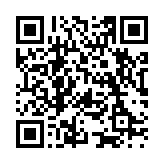